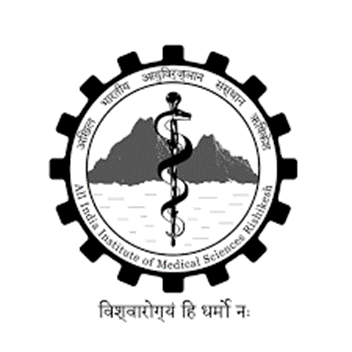 Flagellates—I(Intestinal and Genital)
Dr. Mohit Bhatia
Assistant Professor
Department of Microbiology
AIIMS, Rishikesh
Learning objectives
Classification of flagellates

Giardia intestinalis

Trichomonas vaginalis
Classification of flagellates
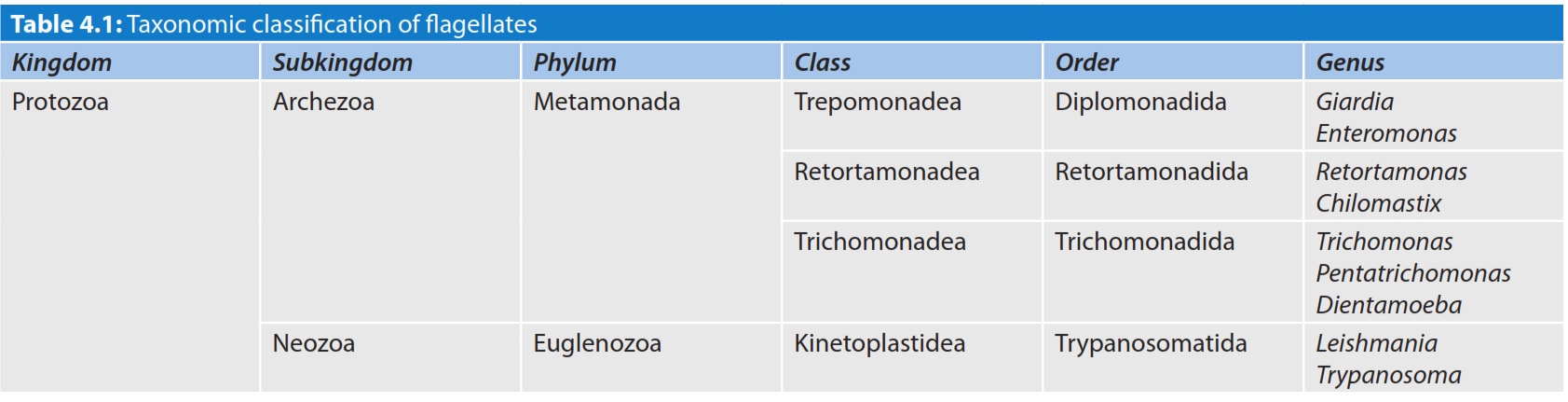 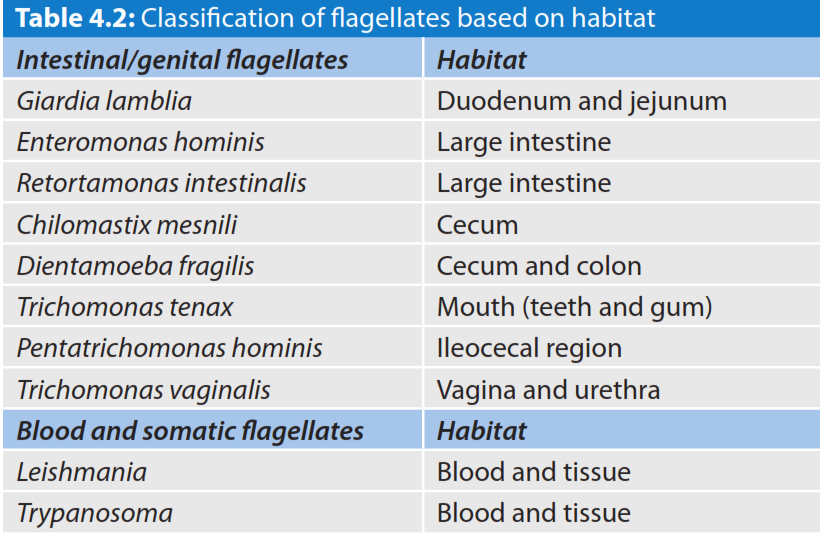 Essentials of Medical Parasitology © 2018, Jaypee Brothers Medical Publishers
Morphology
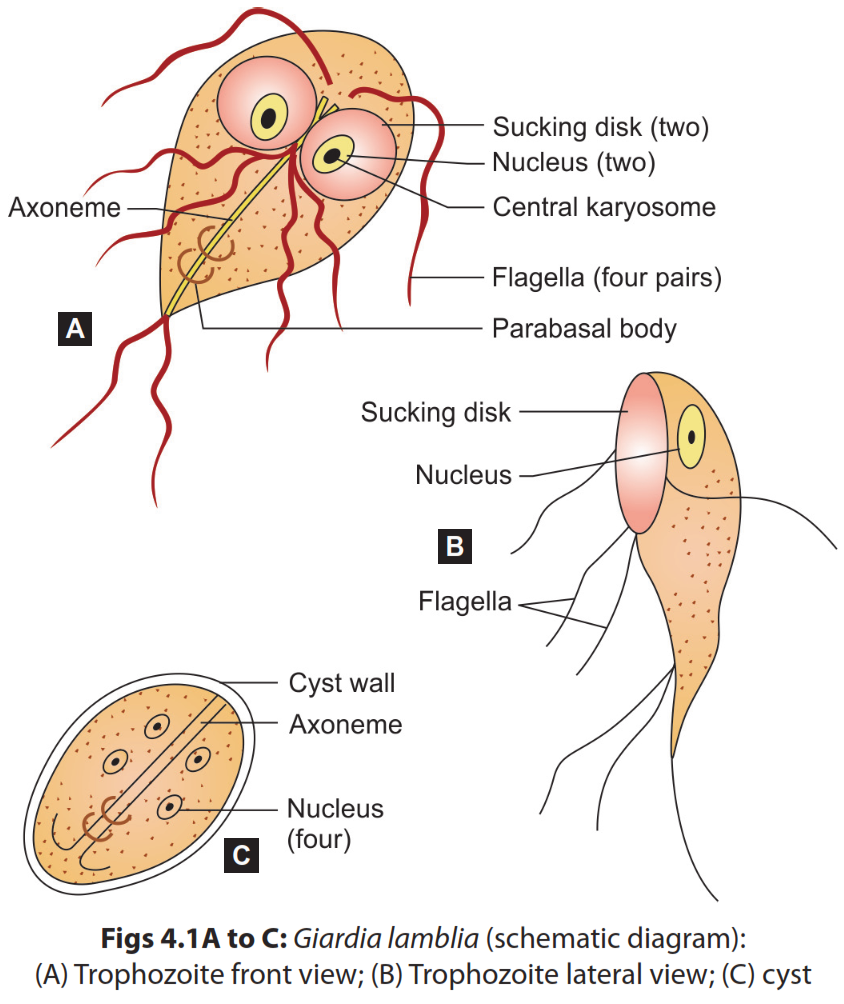 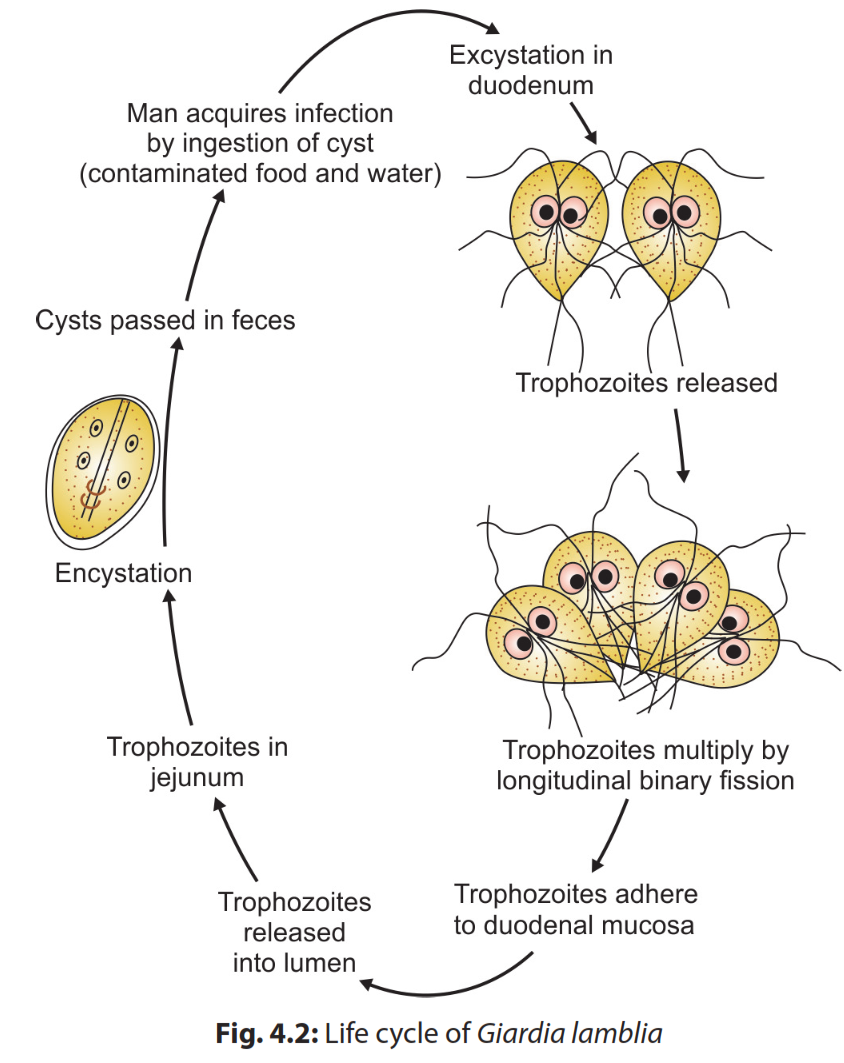 Life Cycle 
Host: Giardia completes its life cycle in one host.
Infective form: Cysts are the infective form.
Mode of transmission: Man acquires infection by ingestion of food and water contaminated with mature cysts or rarely by sexual route (mainly in homosexuals).
Pathogenicity
Infective dose: 10-25 cysts can initiate the Infection

Malabsorption: This could be of various types such as:
Malabsorption of fat (steatorrhea)- leads to foul smelling profuse frothy diarrhoea
Disaccharides deficiencies (lactose, xylose)- leading to lactose intolerance
Malabsorption of vitamin A, B12 and iron
Protein loosing enteropathy

Antigenic variation: Giardia undergoes frequent antigenic variations due to a cysteine rich protein on its surface called variant surface protein (VSP)
Clinical features
Asymptomatic carriers

Acute giardiasis:
Incubation period varies from 1 week to 3 weeks
Common symptoms - diarrhoea, abdominal pain, bloating, belching
Diarrhoea is often foul smelling with fat, and mucus but no blood

Chronic giardiasis:
Recurrent episodes of foul smelling diarrhoea
Extraintestinal manifestations such as urticaria, anterior uveitis, salt and pepper retinal changes, arthritis, myopathy
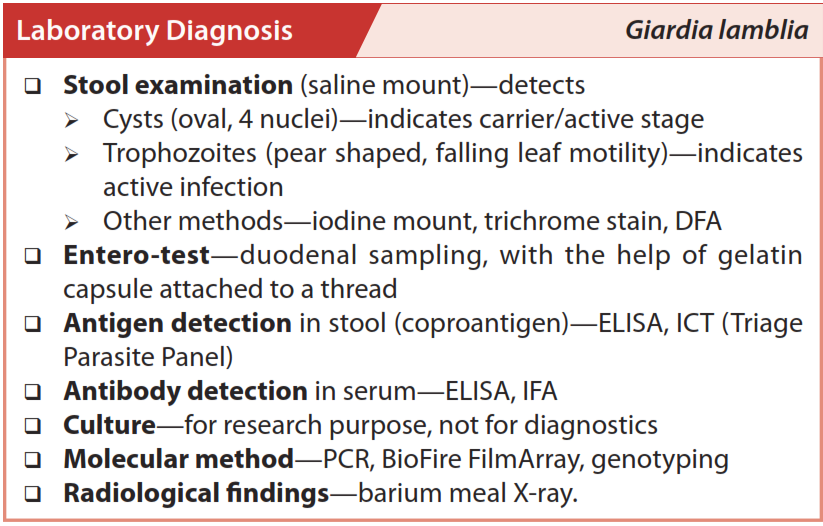 Essentials of Medical Parasitology © 2018, Jaypee Brothers Medical Publishers
Cysts
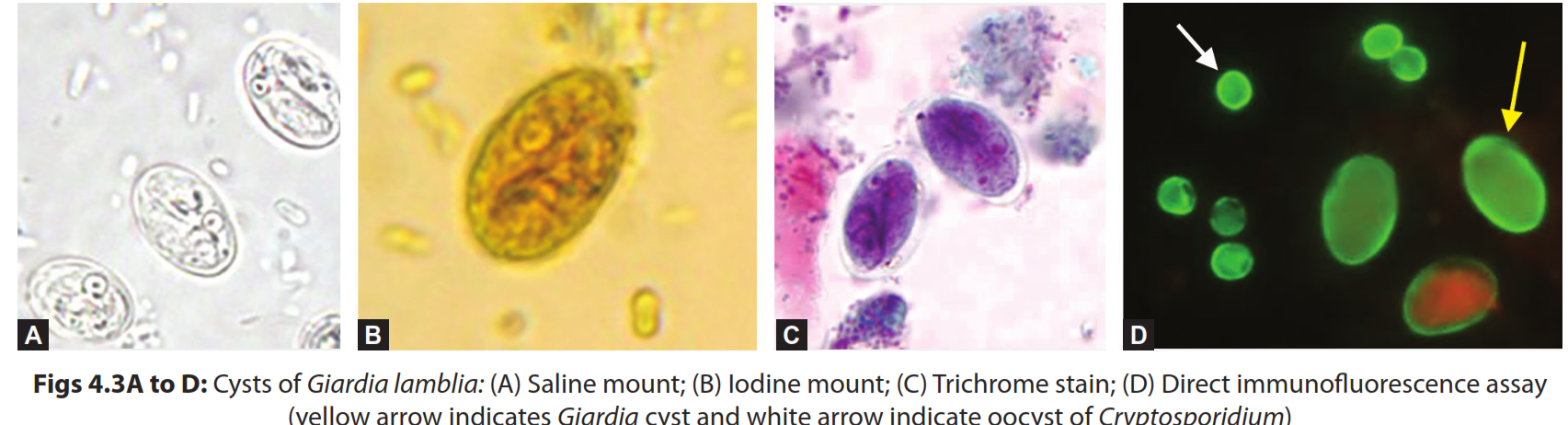 Trophozoites
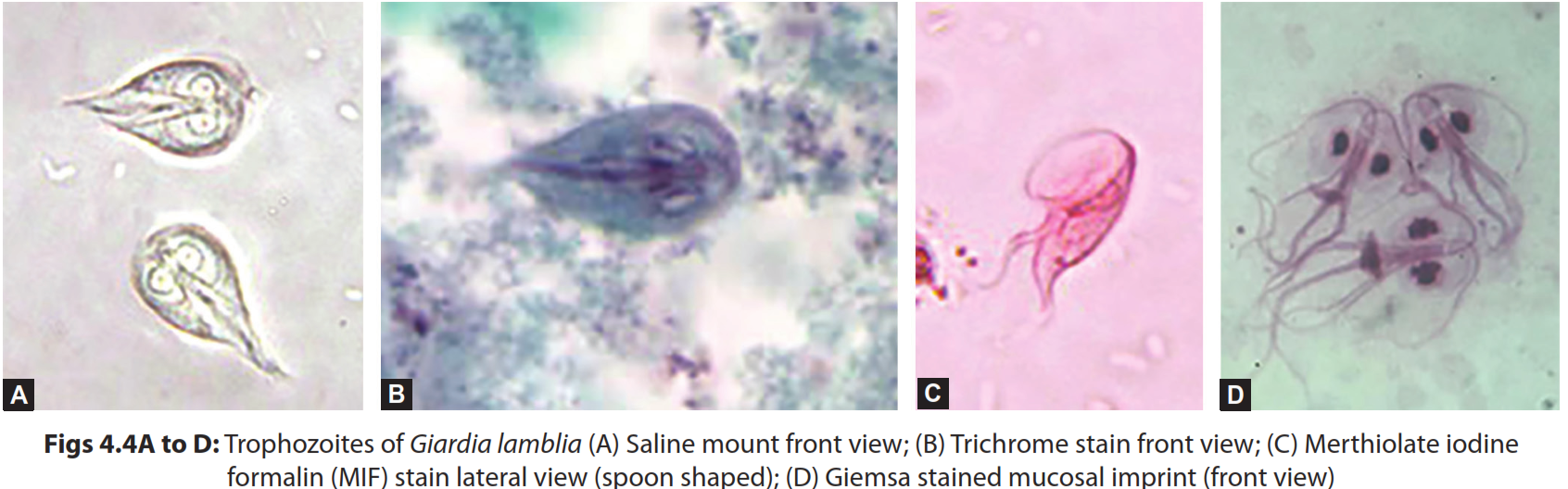 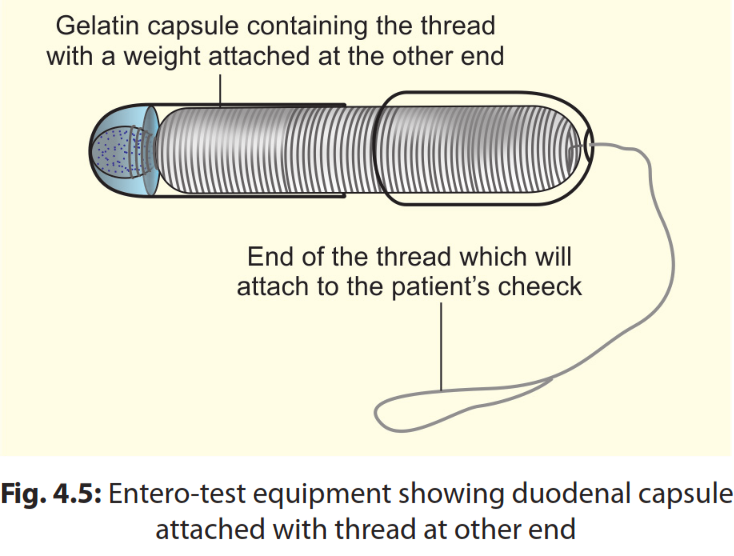 Entero-test
Essentials of Medical Parasitology © 2018, Jaypee Brothers Medical Publishers
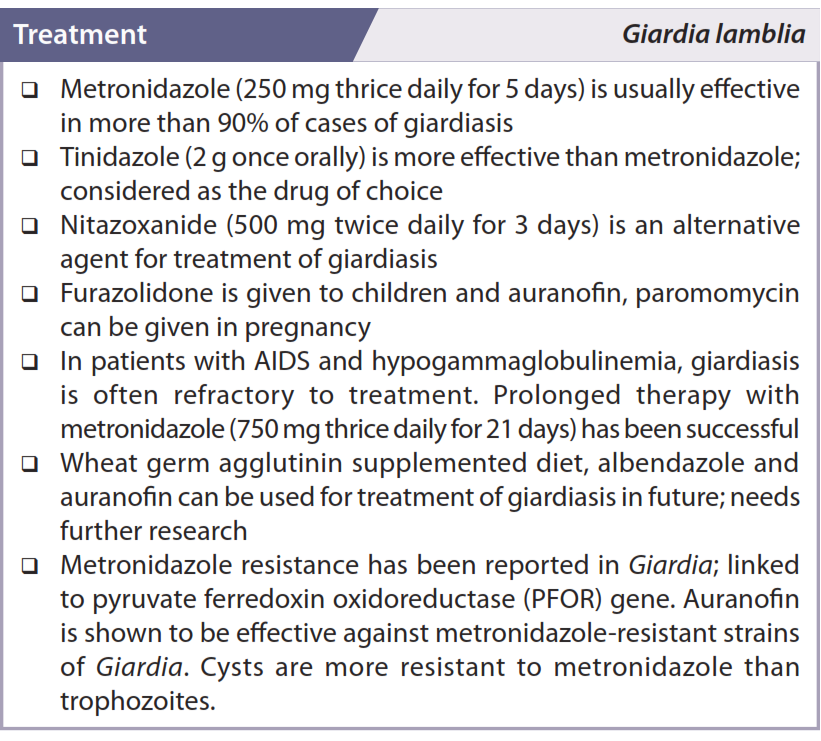 Essentials of Medical Parasitology © 2018, Jaypee Brothers Medical Publishers
TRICHOMONAS
Trichomonas belongs to:
 Class: Trichomonadea
 Order: Trichomonadida
 Family: Trichomonadidae

Species
T. vaginalis is the only pathogen. It resides in the genital tract
Pentatrichomonas hominis: Nonpathogen, large intestine
T. tenax: Nonpathogen, resides in mouth (teeth and gum)
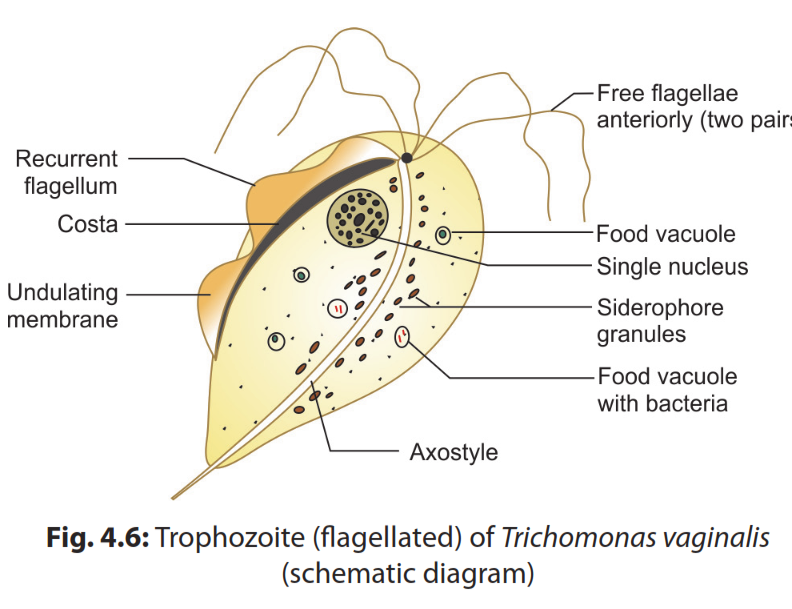 Morphology
Trophozoite 
There is no cystic stage
Life Cycle
Clinical feature
Asymptomatic infection: 25-30%

Acute infection (vulvovaginitis)
Trichomonas vaginalis infection in women is frequently symptomatic.
 
Vaginitis with a purulent discharge is the prominent symptom, and can be accompanied by vulvar and cervical lesions, abdominal pain, dysuria and dyspareunia. 

The incubation period is 5 to 28 days. 

In men, the infection is frequently asymptomatic; occasionally, urethritis, epididymitis, and prostatitis can occur.

Chronic infection

Complications
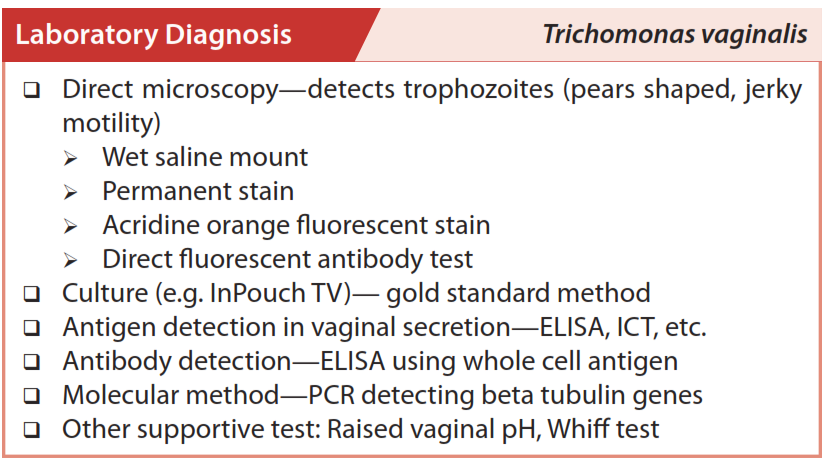 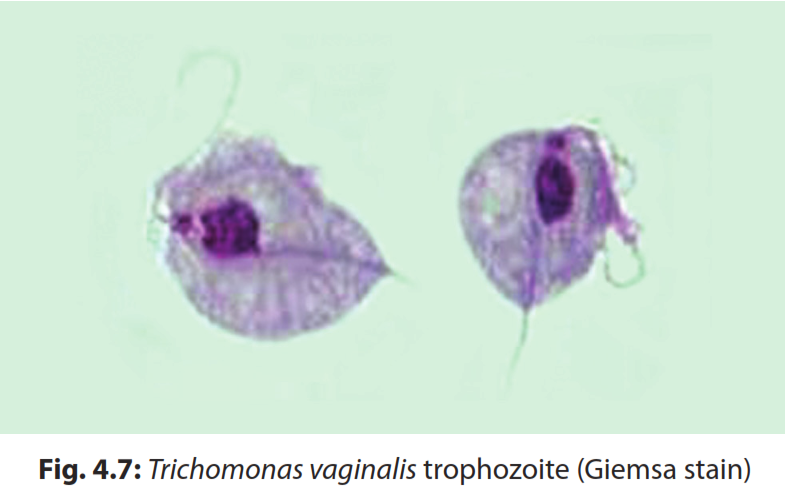 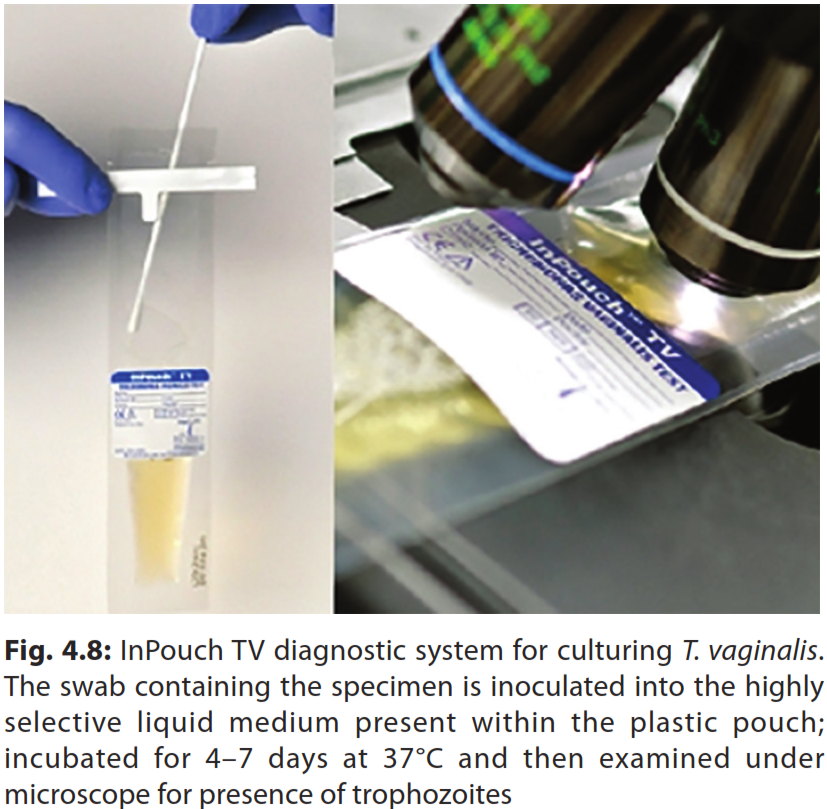 [Speaker Notes: There are only two commercially available, ready-to-use culture media which are approved by the Food and Drug Administration for clinical diagnosis of vaginal trichomoniasis: Kupferberg's STS and Diamond's medium (modified).]
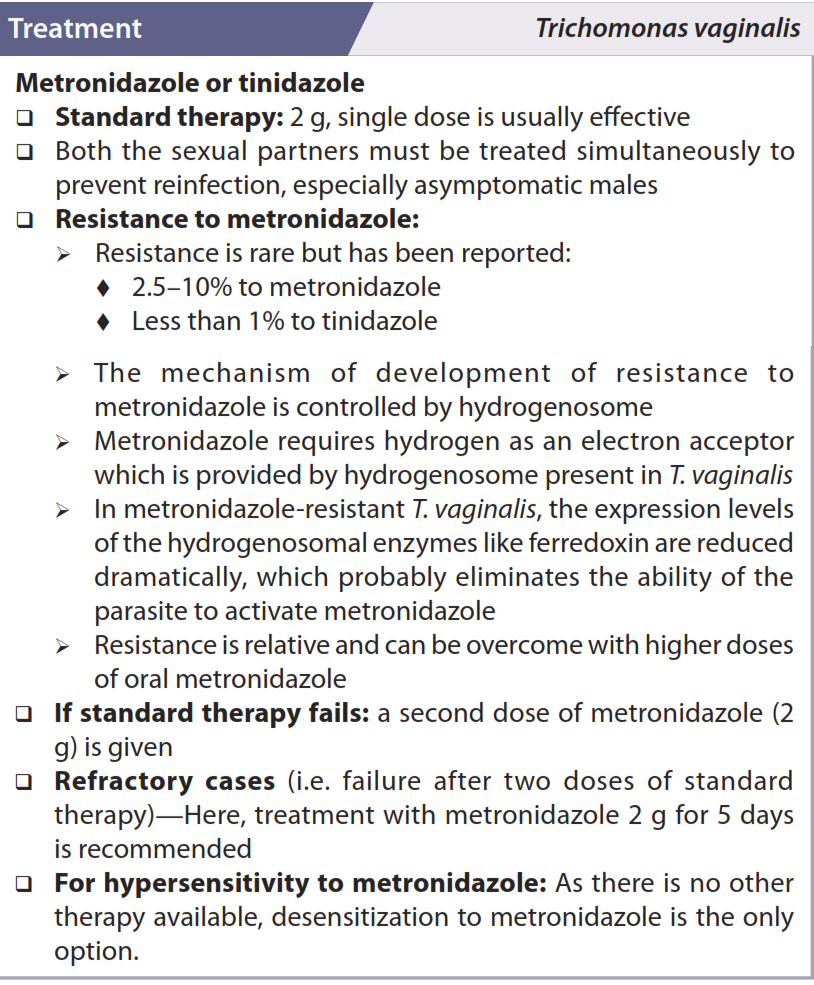 Essentials of Medical Parasitology © 2018, Jaypee Brothers Medical Publishers
THANK YOU